MIKC Latgales Mūzikas un mākslas vidusskolaMākslu izglītības programma 33 211 01 1Iegūstamā kvalifikācija: vizuālās mākslas speciālists
Uzdevums
Kompozīcija specializācijā
3.Kurss Mākslas (glezniecība, grafika)
«Figurāla kompozīcija»SAPULCE.
skolotāja: Agra Ritiņa
Rēzekne 2024
Tēma – “Sapulce” Figurāla kompozīcija. 
1. Kompozīcijas tēmas prezentēšana, analogi, kompozīciju situācijas, pārrunas, diskusija (2 stundas)
2. Analogi – izglītojamie veic prezentāciju par analogu izvēli. Darbu stilistikas pamatojums. (2 stundas)
3. Veic figurālas kompozīcijas lineāras un kolorsitikas skices, risinot uz dažādiem formātiem (vertikāls, horizontāls, kvadrāts), zīmē figurālu kopu atrašanās vietu laukumā – variācijas. (6 stundas)
4. Veic veiksmīgākās skices gleznojumu uz audekla, saglabājot kompozīciju, pamata formātu un koloristiku. (6 stundas)
5. Veic prezentācijas papildinājumu ar savas tēmas pamatojumu un izstrādātajām skicēm un kompozīcijas gleznojumu , kas ir nofotografēti vai noskanēti  labā kvalitātē. (2 stundas)
6. Veic paveiktā darba prezentāciju. Diskusijas ar grupas biedriem. (2 stundas)
Uzdevuma apraksts
Mērķis
Uzdevumi
Veikt figurālas kompozīcijas gleznojumu analogu izpēti dažādu laiku un autoru glezniecībā.
Veikt figurālo kompozīciju gleznojumu izpēti, izmantojot grāmatas, periodiku un internetvietnes.
Veikt atbilstošāko 8 -10 kompozīciju analogu atlasi.
Veikt īsu, bet kodolīgu kompozīcijas un gleznojuma stilistikas aprakstu.
Iedvesmas avoti
Formāts un figurālā kompozīcijas izkārtojums formātā
Kvadrātveida formāts
Formātā, pa visu laukumu, centriski, trīs stilizētas figūras ir izkārtotas trijstūrveida kompozīcijā.
Stilistika: vienkrāsains, gaišs fons uz kura kontrastē trīs tumšas stilizētas figūras sarežģītā kustībā. Figūru siluets veido neregulāra kvadrāta formu.

Egons Šīle (Egon Schiele) Kompozīcija ar trīs kailfigūrām, 1910., simbolisms, ekspresionisms, 18,49x20,29 cm
Klājoša figurāla kompozīcija
Formāts tuvu kvadrātam.
Figūras telpā izkārtotas blīvi ar horizontālu, viegli diagonālu virzienu, ko rada roku kustība gleznā.
Kompozīcijas ritmiku izjauc divas vertikālas figūras, tādējādi kļūstot par kompozīcijas 2 centriem.
Gleznas koloristika izteikti vēsa uz kuras fona izceļas trīs atšķirīgi krāsu laukumi, tādējādi liek skatītājam pievērst tam uzmanību - sekot vai lasīt gleznu. 

Topi Rotsalainens (Topi Ruotsalainen), «Vecie zēni (Old boys)», 2012., audekls, eļļa, 230x200 cm
Skats no augšas
Kvadrātveida formāts, kurā tuvu riņķim ir izkārtotas cilvēku grupas. Skats no augšas.
Cilvēki telpā atrodas brīvi , bet sadalīti grupās. Ar iziešanu no gleznas virzienā no lejas uz augšu. Centrālās divas figūras apvieno labās un kreisās puses cilvēku grupas.
Uz gaiša, viendabīga fona, koloristiski krāsainas, košas figūras.
Harve Karria (Herve Carriou) Pūlis 22, audekls, enkaustika, 90x90cm
Koloristiski brīva, stilizēta figurāla kompozīcija.
Horizontāls formāts. Figūras 3+1 izkārtots visa formāta augstumā ar kāju jeb pēdu iziešanu no gleznas.
Uz izteikti brīvi, lieliem krāsu laukumiem tumša gandrīz melna fona izkārtotas 4 gaišas un krāsainas figūras, kuras gleznotas, ievērojot anatomiju, bet brīvā krāsu laukumu izkārtojumā.

Valērijs Bujevs (Valerii Buev), audekls, eļļa, 30x40cm
Izteikti horizontāla kompozīcija
Horizontālā formātā un virzienā, nepārtraukta cilvēku grupa, uzmanība vērsta uz centru, uz cilvēku, kas lasa avīzi. Var iztēloties, ka ir cilvēki ārpus gleznas, kas klausās avīzes lasītājā. 
Koloristika ar priekšplānā esošo cilvēku grupu ir piesātināta, uz kontrastiem būvēta- izteikti vēsa zila krāsa un izteikta sarkana, brūna silta krāsa. 
Gleznas augšdaļā, tālumā iezīmējas pilsētainavas motīvs, kas gleznots izteikti gaišos toņos, tādējādi radot gleznai dziļumu jeb telpiskumu.

Salvadors Del Deo (Salvatore Del Deo) »The Shuckers»  audekls, eļļa, 122x183 cm
Horizontāla koloristiski uz pusēm dalīta kompozīcija
Vīriešu figūru grupa ir atspoguļota ar mugurām pret skatītāju
Grupai balti krekli un tumšas zilas vai brūnas bikses, kas sadala kompozīciju uz pusēm.
Pret baltajiem krekliem gleznota tumša ēka. Gleznas lejasdaļā, pret tumšajām biksēm iezīmējas gaišs trotuārs, tādējādi nolasās kontrastaina cilvēku grupas siluets.
Uzdevuma izpilde (1 izglītojamā izpildē)
MIKC Latgales Mūzikas un mākslas vidusskolaMākslu izglītības programma 33 211 01 1Iegūstamā kvalifikācija: vizuālās mākslas speciālists
…………..
Kompozīcija specializācijā
Figurāla kompozīcijaSAPULCE.
Kompozīcija specializācijā pedagoģe: Agra Ritiņa
Rēzekne 2024
Agija Jansone, «Mana pilsēta», 50 x 39,5 cm., audekls, eļļa
Taisnstūra formāts.
Cilvēki attēloti kustībā, rodas ikdienas sajūta.
Vēsa koloristika, pasteļtoņi.
Priekšplāns detalizēti uzgleznots.
Agnija Ģērmane, «Saules vanna, pēcpusdiena», 50 x 60 cm., audekls, eļļa
Vēso toņu koloristika.
Diogonāla kompozīcija.
Cilvēks attēlots mierīgā, guļoša pozā.
Priekšplāns detalizēti uzgleznotas, bet parējais ir nosacīts.
Mierīguma sajūta.
Agija Jansone, «Makšķernieka sapnis»,60 x 60 cm., audekls, eļļa
Vēso toņu kolorīts.
Dominē zila krāsa.
Tikai nedaudz ir pievienotas citas krāsas kā akcents.
Var redzēt faktūrainus krāsas triepienus.
Uzgleznotie cilvēki sadala gleznu 3 daļās, gan vertikāli, gan horizontāli.
Alfejs Bromults, «Paēna», audekls, eļļa
Pretkrāsu attiecības, zaļš pret sarkano.
Telpiskās perspektīvas sajūta, tuvplāna krāsas tumšas, bet fonā krāsas kļūst gaišākas , kas parāda tāluma sajūtu.
Centriska kompozīcija.
Sieviete attēlota kustībā.
Vitālijs Kalvāns, «Siena novākšana», 1957. g., 71 x 110 cm., audekls, eļļa
Augsta horizonta līnija.
Piesātināto krāsu palete.
Cilvēki attēloti darbībā.
Detalizācija.
Sarkana un balta krāsas darbojas kā tuvojošā negaisa dramatisma akcents.
Vitālijs Kalvāns, «Bērni upmalā», 53 x 73 cm., audekls, eļļa
Kompozīcija vairāk vērsta uz kreiso pusi.
Bērnu tēli sadalīti kā 2+1
Pretkrāsu attiecības.
Izteiktas gaismas un ēnu attiecības.
Krāsu piesātinājums.
Džeimss Krandals, «Gaida pie pārtikas veikala letes», 45,7 x 30,5 cm., audekls, eļļa( James Crandall, « Waiting at the deli counter», 18’’ x 12’’, Oil on Linen mounted on Panel)
Mākslīgs apgaismojums.
Silto krāsu palete.
Detalizācija.
Centriska un simetriska kompozīcija.
Izteikti vertikāls formāts, lai parādītu cilvēku pilnā augumā.
Džastins Ogilvijs, "Nekas nekad nav noticis", 182,9 x 213,4 cm., eļļa un pastelis uz audekla(Justin Ogilvie, «Nothing Ever Happened», 72 x 84 inches, oil and pastel on canvas)
Formās pietuvināts kvadrātam.
Cilvēki gleznā sadalīti 2 grupās.
Puse no tēliem ir uzgleznoti, puse tikai viegli ieskicēti.
Silto un vēso krāsu attiecības.
Pols Norvuds, "Šeit nāk saule", eļļa un audekls (Paul Norwood, «Here Comes the Sun», Oil and Canvas)
Civēki kustībā.
Pozu dinamika.
Darbs gleznots caur zilo krāsu.
Gaismas un ēnas atainojums.
Gaisma nāk no priekšpuses.
Lineāras skices
Mērķis:  
Pielietot zīmēšanas un analogu izpētes prasmes patstāvīgu kompozīciju risinājumā.
Uzdevums: 
Veikt lineārus figurālas kompozīcijas zīmējumus uz dažādiem formātiem.
Visas figūras atrodas priekšplāna, ritmiska kompozīcija.
Kompozīcija vairāk vērsta uz kreiso pusi.
Divas cilvēku grupas, dala darbu divās daļās.
Lai izcelt galvenos objektus, viss pārējais nav detalizēts un tiek uzzīmēts nosacīti.
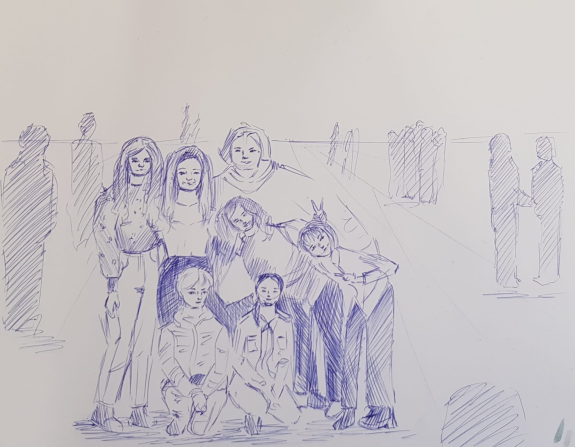 Kompozīciju dala divas cilvēku grupas.Grupas portrets.
Centrāla kompozīcija.Figūras fonā un priekšplāna nav skaidras, lai pievērstu skatītāja uzmanību centram.
Priekšplānā esošie ir vairāk detalizēti, salīdzinot ar figūrām fonā, kuras ir iezīmētas kā tumšāki silueti, tā panākot perspektīvu un telpas dziļumu.
Kolorīta skices
Mērķis:  
Pielietot koloristikas, gleznošanas un analogu izpētes prasmes patstāvīgu kompozīciju gleznojumā.
Uzdevums: 
Veikt  figurālas kompozīcijas gleznojumus uz dažādiem formātiem.
«Sapulce»Eļļa, kartons
«Vēlētāju sapulce»Eļļa, kartons
«Starpbrīdis»Eļļa, kartonsDarbā tiek izmantotas tikai ierobežota krāsu gamma: sarkana, zila un balta.
Izmantotā literatūra un avoti
Grāmatas:
     «Vitālijs Kalvāns Latvijas glezniecībā», Rēzekne, «Latgalieši» 2017 druka
Interneta resursi:
https://paintings.lv/paintings-for-sale/list/5 
https://www.jamescrandall.com/workszoom/1415896/waiting-at-the-deli-counter#/ 
https://soviet-art.ru/socialist-realism-painter-fyodor-stukoshin-1914-1974/ 
https://justinogilvie.com/2013-2/ 
https://www.eisenhauergallery.com/collections/paul-norwood/products/here-comes-the-sun
Paldies par uzmanību!